Αναγνώριση Διαστημάτων
Β – Γ  λυκείου
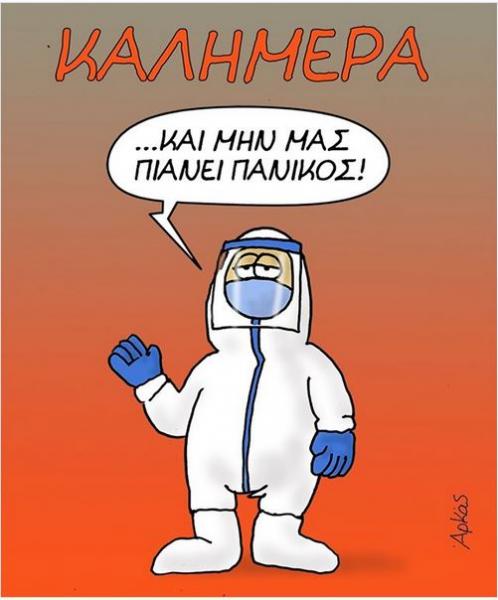 1
Δευτέρας μικρό
Δευτέρας μεγάλο
Τρίτης μικρό
Τετάρτης καθαρό
Τετάρτης αυξημένο
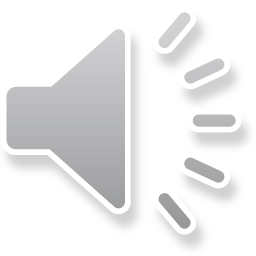 ΣΩΣΤΟ
2
Έκτης μικρό
Έκτης μεγάλο
Πέμπτης καθαρό
Τετάρτης καθαρό
Τετάρτης αυξημένο
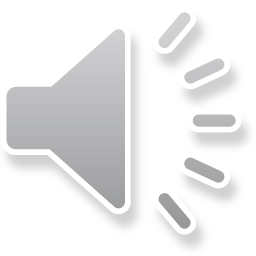 ΣΩΣΤΟ
3
Εβδόμης μικρό
Εβδόμης μεγάλο
Έκτης μικρό
Έκτης μεγάλο
Πέμπτης καθαρό
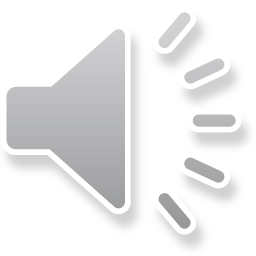 ΣΩΣΤΟ
4
Δευτέρας μικρό
Τρίτης μεγάλο
Τρίτης μικρό
Τετάρτης καθαρό
Πέμπτης καθαρό
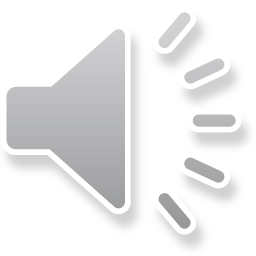 ΣΩΣΤΟ
5
Δευτέρας μικρό
Τρίτης μεγάλο
Τρίτης μικρό
Τετάρτης καθαρό
Πέμπτης καθαρό
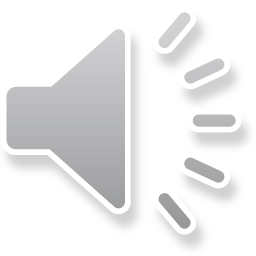 ΣΩΣΤΟ
6
Εβδόμης μικρό
Εβδόμης μεγάλο
Έκτης μικρό
Έκτης μεγάλο
Ογδόης καθαρό
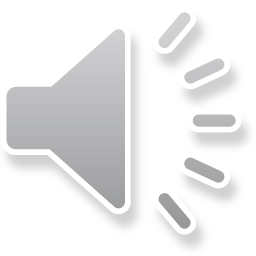 ΣΩΣΤΟ
7
Δευτέρας μικρό
Δευτέρας μεγάλο
Τρίτης μικρό
Τετάρτης καθαρό
Τετάρτης αυξημένο
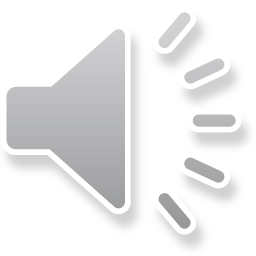 ΣΩΣΤΟ
8
Έκτης μικρό
Έκτης μεγάλο
Πέμπτης καθαρό
Τετάρτης καθαρό
Τετάρτης αυξημένο
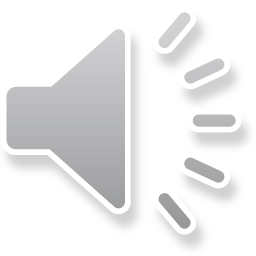 ΣΩΣΤΟ
9
Εβδόμης μικρό
Εβδόμης μεγάλο
Έκτης μικρό
Έκτης μεγάλο
Πέμπτης καθαρό
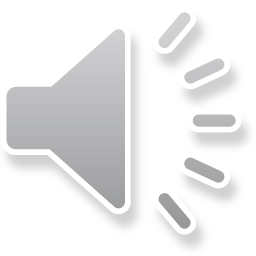 ΣΩΣΤΟ
10
Τετάρτης καθαρό
Εβδόμης μικρό
Έκτης μικρό
Έκτης μεγάλο
Πέμπτης καθαρό
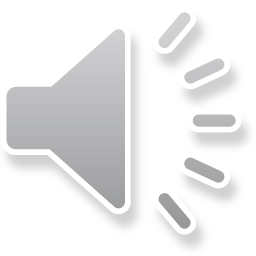 ΣΩΣΤΟ
11
Εβδόμης μικρό
Εβδόμης μεγάλο
Ογδόης καθαρό
Έκτης μεγάλο
Πέμπτης καθαρό
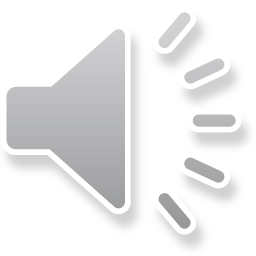 ΣΩΣΤΟ
12
Πρώτης καθαρό
Δευτέρας μεγάλο
Τρίτης μικρό
Τετάρτης καθαρό
Τετάρτης αυξημένο
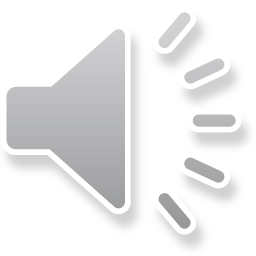 ΣΩΣΤΟ
13
Τετάρτης καθαρό
Εβδόμης μικρό
Έκτης μικρό
Έκτης μεγάλο
Πέμπτης καθαρό
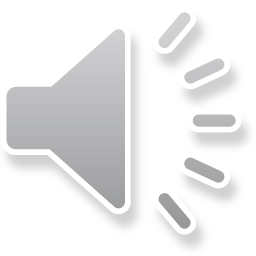 ΣΩΣΤΟ
14
Τετάρτης καθαρό
Εβδόμης μικρό
Έκτης μικρό
Έκτης μεγάλο
Πέμπτης καθαρό
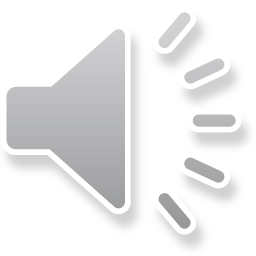 ΣΩΣΤΟ
15
Εβδόμης μικρό
Έκτης μεγάλο
Έκτης μικρό
Πέμπτης καθαρό
Τετάρτης καθαρό
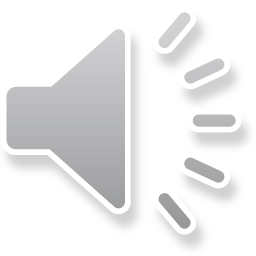 ΣΩΣΤΟ
16
Τετάρτης καθαρό
Τετάρτης αυξημένο
Έκτης μικρό
Τρίτης μεγάλο
Πέμπτης καθαρό
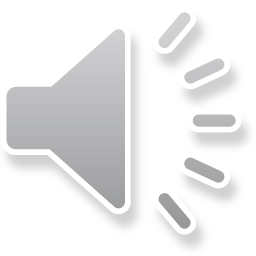 ΣΩΣΤΟ
Σωστές απαντήσεις
Ειρήνη Νάκα
ΛΑΘΟΣ
ΠΡΟΣΠΑΘΗΣΕ ΞΑΝΑ